OCA Organization Chart
Office of the City Administrator
City Administrator
Deputy City Administrator 
DM PSJ & GovOps
Chief of Staff
Office of Performance Management
Office of Budget & Finance
Public Safety & Justice
Administration & Logistics
Agency Operations
Communications & External Affairs OCA, PSJ & Gov Ops
Government Operations
General Counsel & Grants
Office of Labor Relations & Collective Bargaining
Office of Resilience
Office of Public Private Partnerships
2
Administration
Tonya Thompson
(Special Assistant to the City Administrator)
Wendell Felder(Community Outreach Specialist)
Tim Banner(Executive Assistant to the City Administrator)
Sharona Morgan*(Program Analyst)
Paris Palmer(Administrative Support Assistant)
Lance Holt(Staff Assistant)
* Denotes Detaille
3
Communications and External Affairs
Olivia Walton-Dedner
(Communications Director)
Arlen Herrell(Policy Advisor)
4
Agency Operations
Agency Operations
Kasmin Holt
(DMPED)
Ariel Giles
(DMGEO)
Ayana Rockett
(Ed  and EOM)
Kasmin Holt
(DMPED)
Nathan Mulat
(DMHHS)
Kasmin Holt
(DMPED)
Ayana Rockett
(Ed  and EOM)
General Counsel and Grants Management
Barry Kreiswirth
(General Counsel and Senior Policy Advisor)
Ida Jones
(Grants Management Specialist)
Kenneth Liebowitz (Attorney Advisor)
6
Office of Budget and Finance (OBF)
7
[Speaker Notes: Build on Transition Plan
100 Day goals
A Plan for the First Term.
Set our eyes on the horizon and think about having the biggest impact possible on citizens lives.]
Office of Performance Management
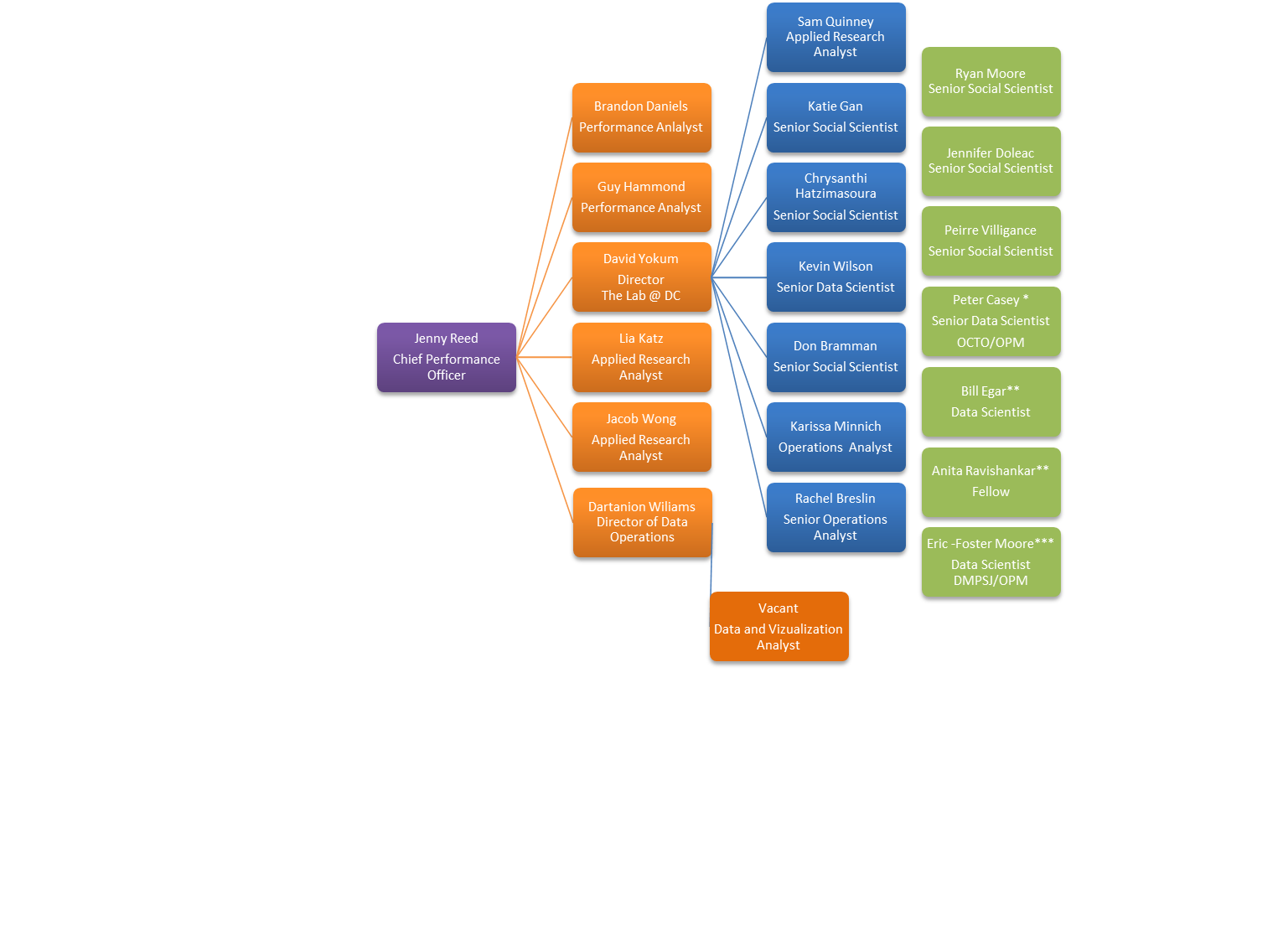 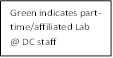 * Salary paid by OCTO
**Salary paid by MPD
***Salary paid by DMPSJ
8
Office of Public-Private Partnerships (OP3)
9
Office of Resilience
10
Office of Labor Relations & Collective Bargaining (OLRCB)
Lionel Sims
(Director)
Michael Levy(Supervisory Attorney Advisor, Litigation)
Dean Aqui(Supervisory Attorney Advisor, Negotiation)
Kevin Stokes
(Chief of Staff)
Administrative Support
Public Safety & Justice Cluster
Education Cluster
Operations, Planning & Economic Development Cluster
Health & Human Services Cluster
Training Research
Special Projects
Repunzelle Bullock
(Attorney Advisor)
Mary Redfearn
(Executive Assistant)
Kathryn Naylor
(Attorney Advisor)
Herman Brown Jr.
(Attorney Advisor)
Stephanie Maltz
(Attorney Advisor)
Kyle Simmons
(Special Projects)
VACANT 
(Attorney Advisor)
Asha Bryant
(Attorney Advisor)
Vincent Harris
(Attorney Advisor)
Phyllis Kaiser-Dark
(Administrative Officer)
Michael Hathaway 
(Attorney Advisor)
Issac McLaughlin
(Clerk)
VACANT
(Attorney Advisor)
As of 2.1.2017
11
Public Safety & Justice and Government Operations
Kevin Donahue
(Deputy City Administrator / 
Deputy Mayor for Public Safety, Justice & Operations)
Helder Gil
(Chief of Staff, Public Safety and Justice)
Lyndsey Miller-Vierra(Chief of Staff, Government Operations)
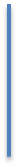 Vacant
(Program Analyst)
Alexandra Caceres
(Program Analyst)
Christina  Murphy
(Program Analysis Officer)
John Mein
(Community Outreach Specialist)
Shae Harris(Policy Advisor)
Shelley Vanneman
(Attorney-Advisor)
Eric FosterMoore
(Applied Research Analyst)
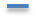